Robin Hood
Vocabulary
outlaw  /ˈaʊtlɔː/ a person who does something illegal

a sword /sɔːd/


a bow /baʊ/



 a spear
/spɪər/
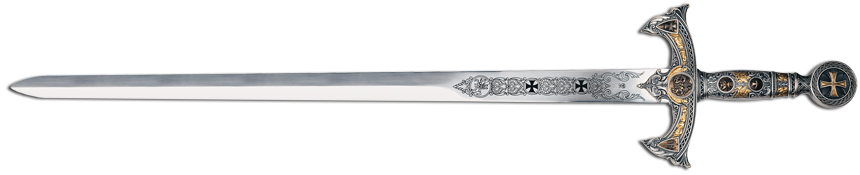 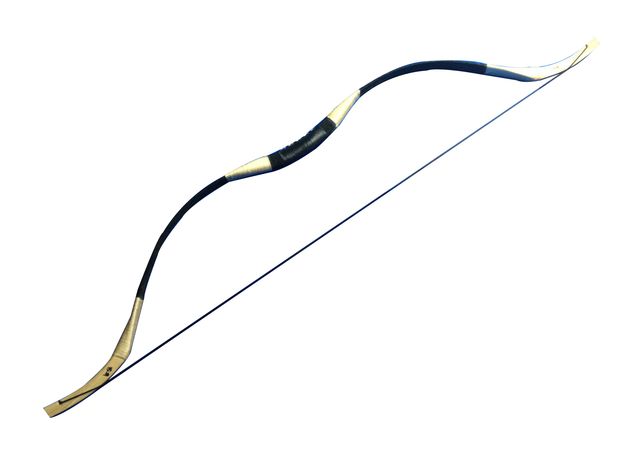 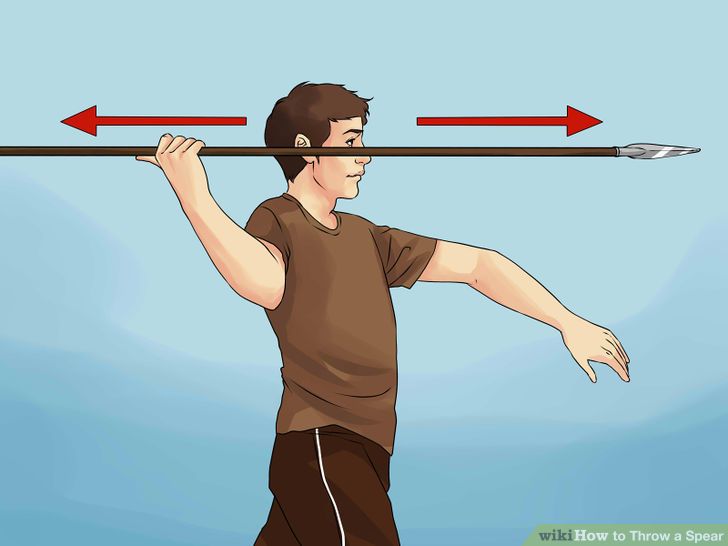 According to the legend 
prema legendi

Merry Men /ˈmeri/ happy men



cruel /ˈkruːəl/ unkind, causing pain intentionally
corrupt /kəˈrʌpt/ dishonest
tax /tæks/ money paid to the government
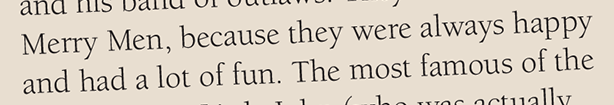 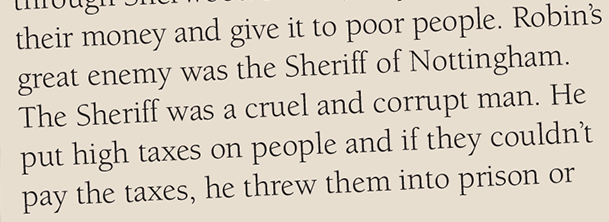 earl /ɜːl/ a man who belongs to a high social rank (grof)


a golden arrow


disguise /dɪsˈɡaɪz/ wear special clothes to hide your true appearance 

escape /ɪˈskeɪp/  – run away
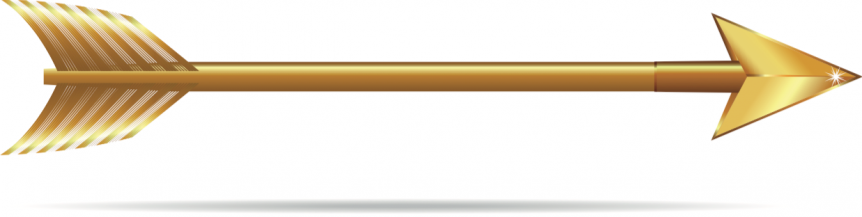 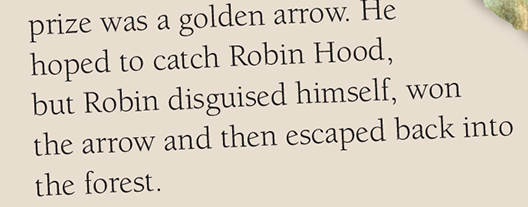